BOLLEN EN KNOLLEN
1. Allium, sierui
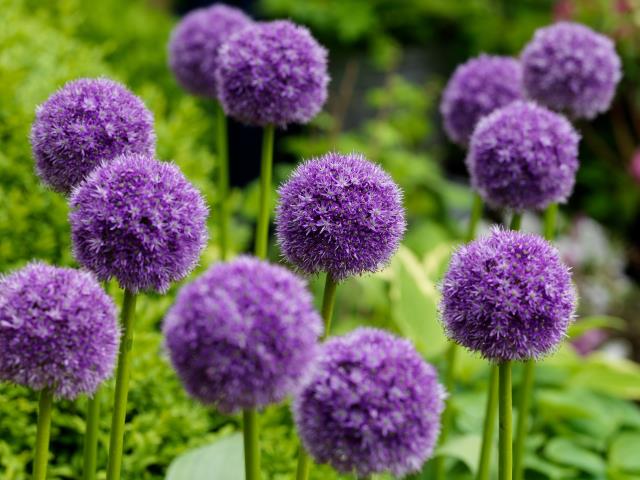 2. Crocus, krokus
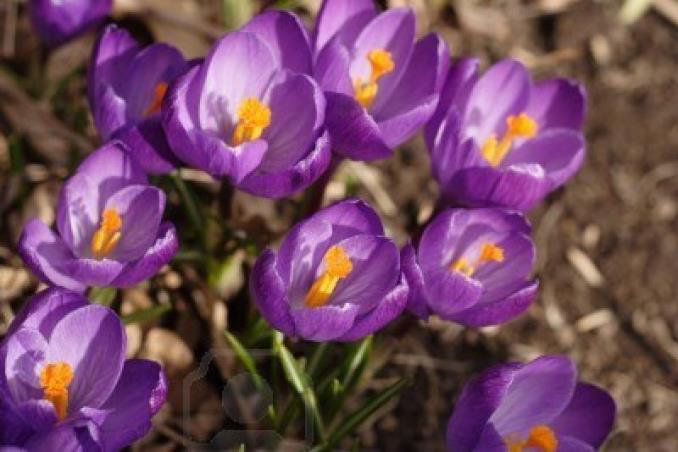 Saffraan, fam. van de crocus maar de meeldraden zijn meer waard dan goud!
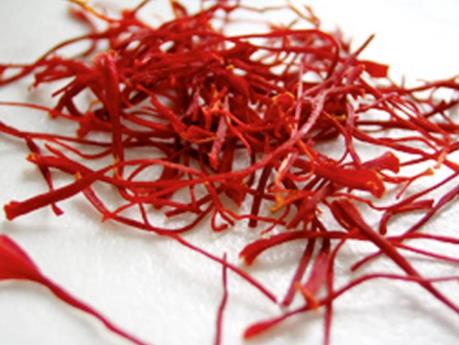 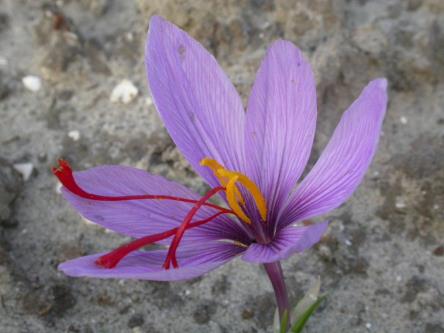 3. Galanthus, sneeuwklokje
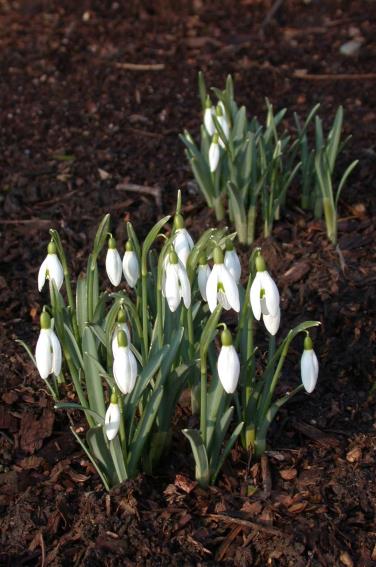 4. Hyacinthus, hyacint
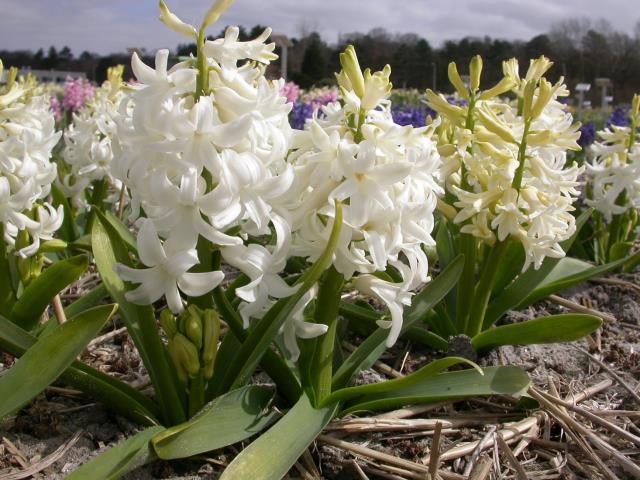 5. Muscari, blauwe druifje
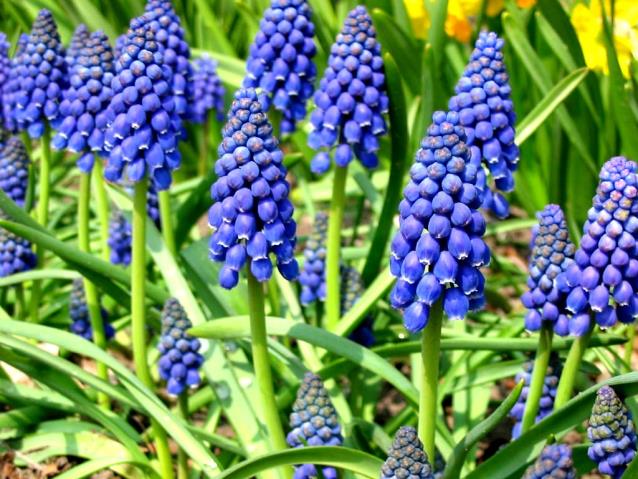 6. Narcissus, narcis
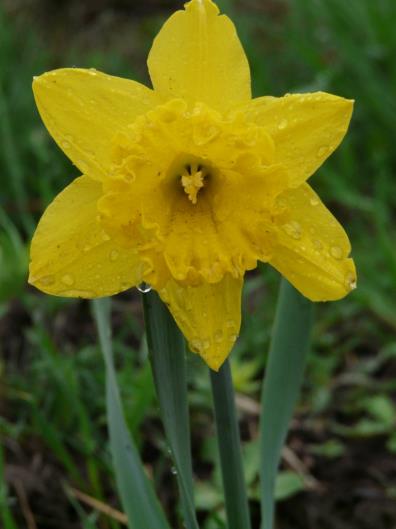 7. Tulipa, tulp
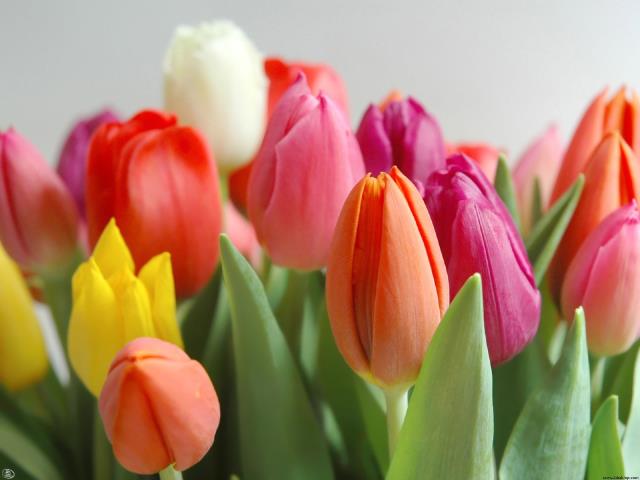